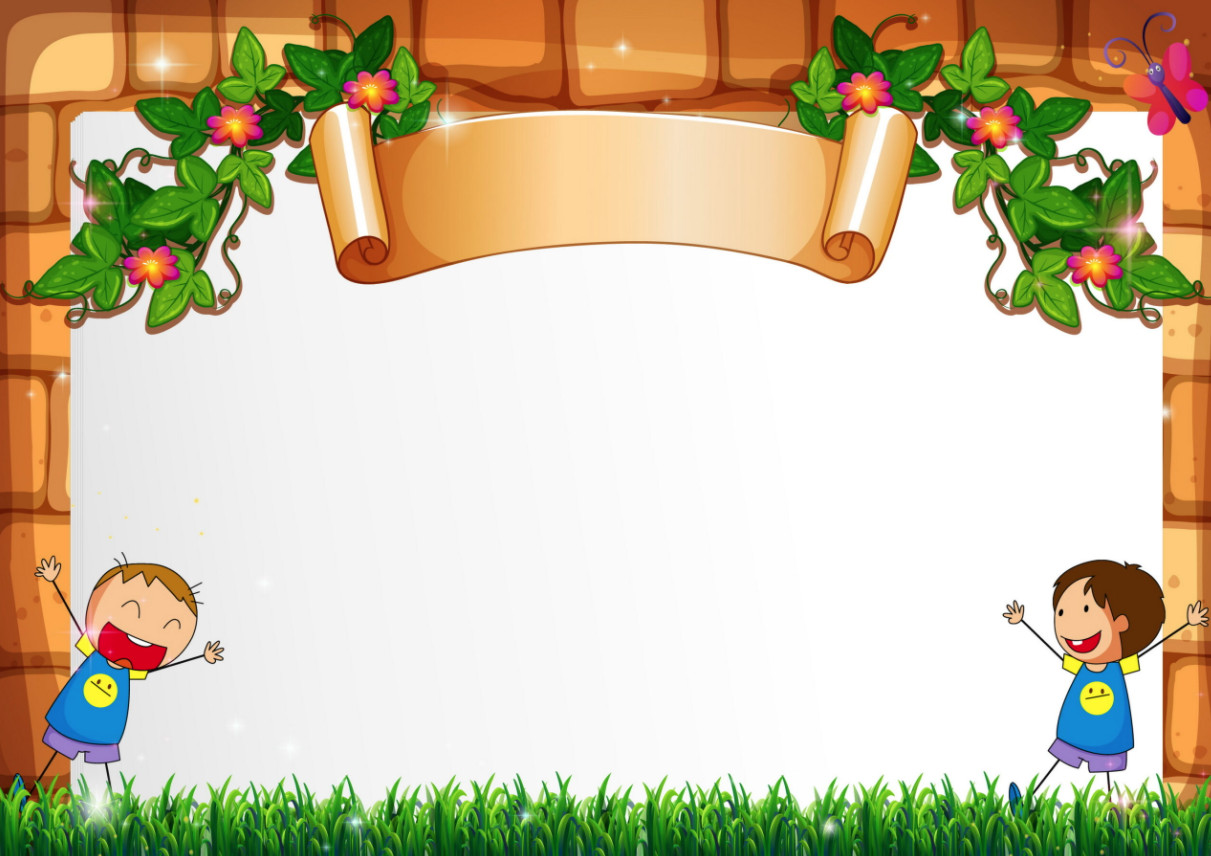 CHÀO MỪNG QUÝ THẦY CÔ 
VỀ THĂM LỚP 2B
MÔN: TOÁN
	   GV  : Lê Thị Kim Lê
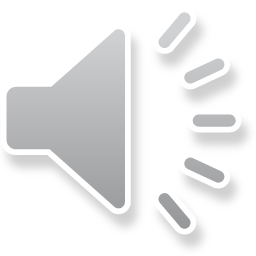 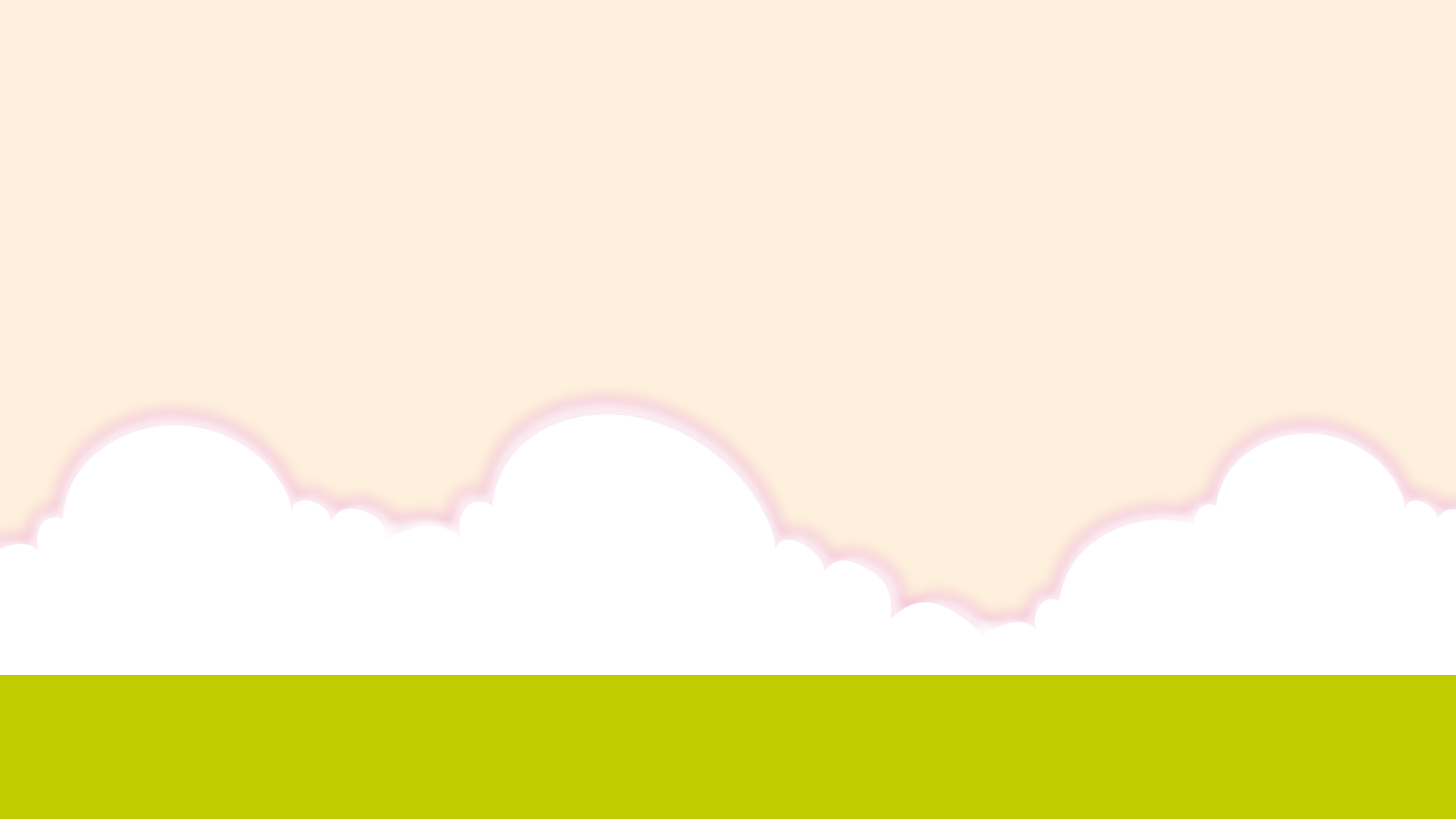 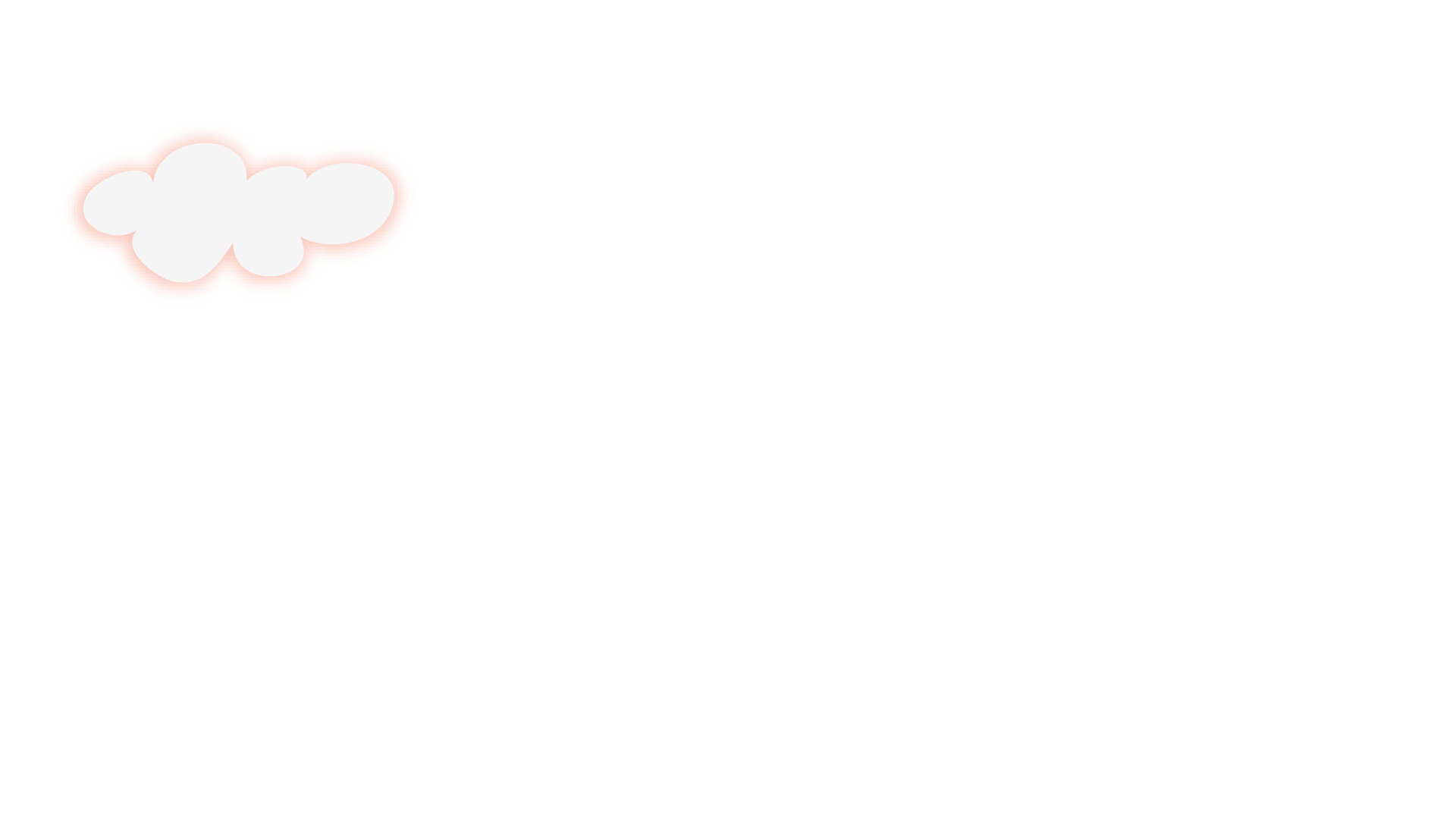 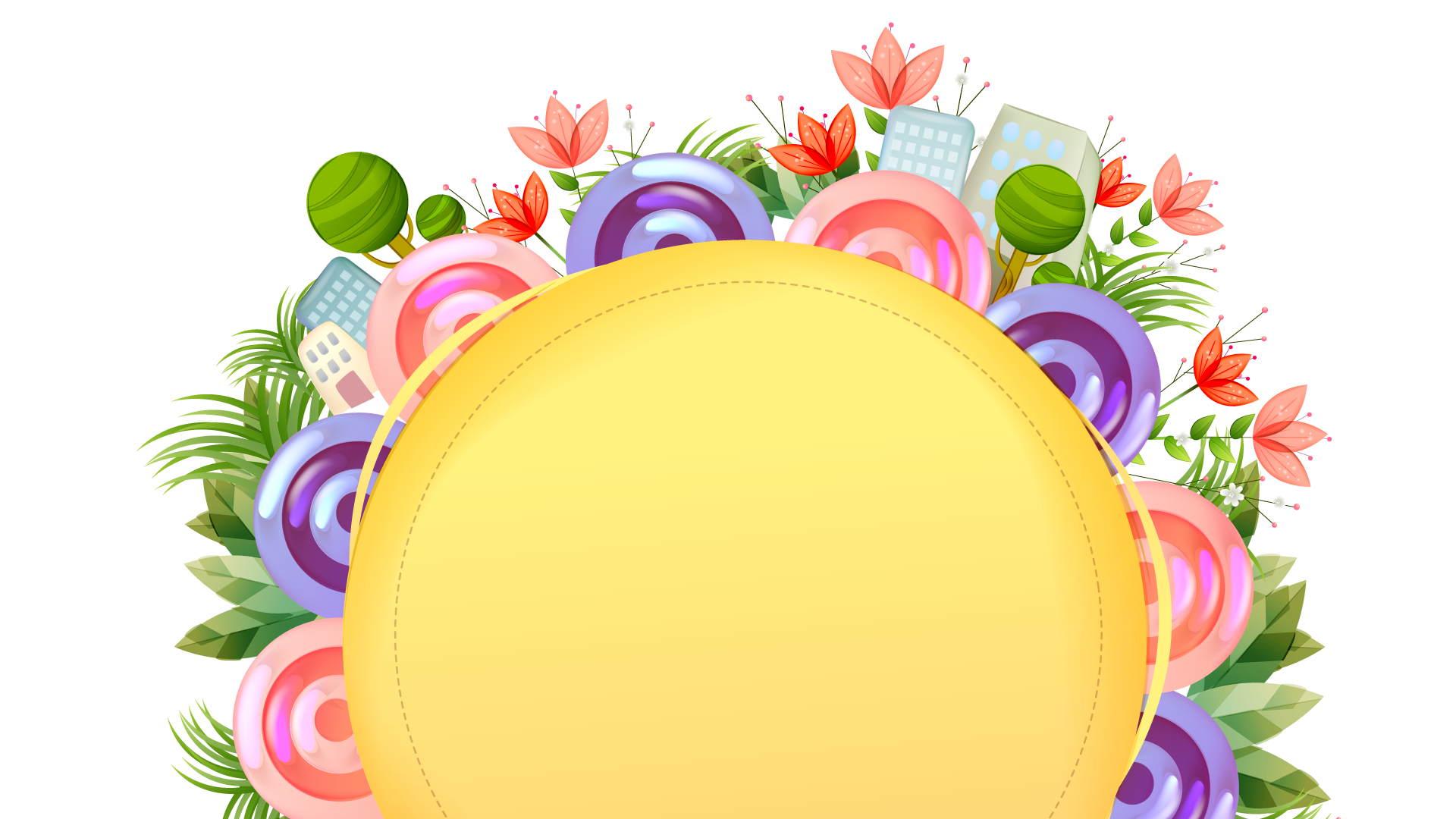 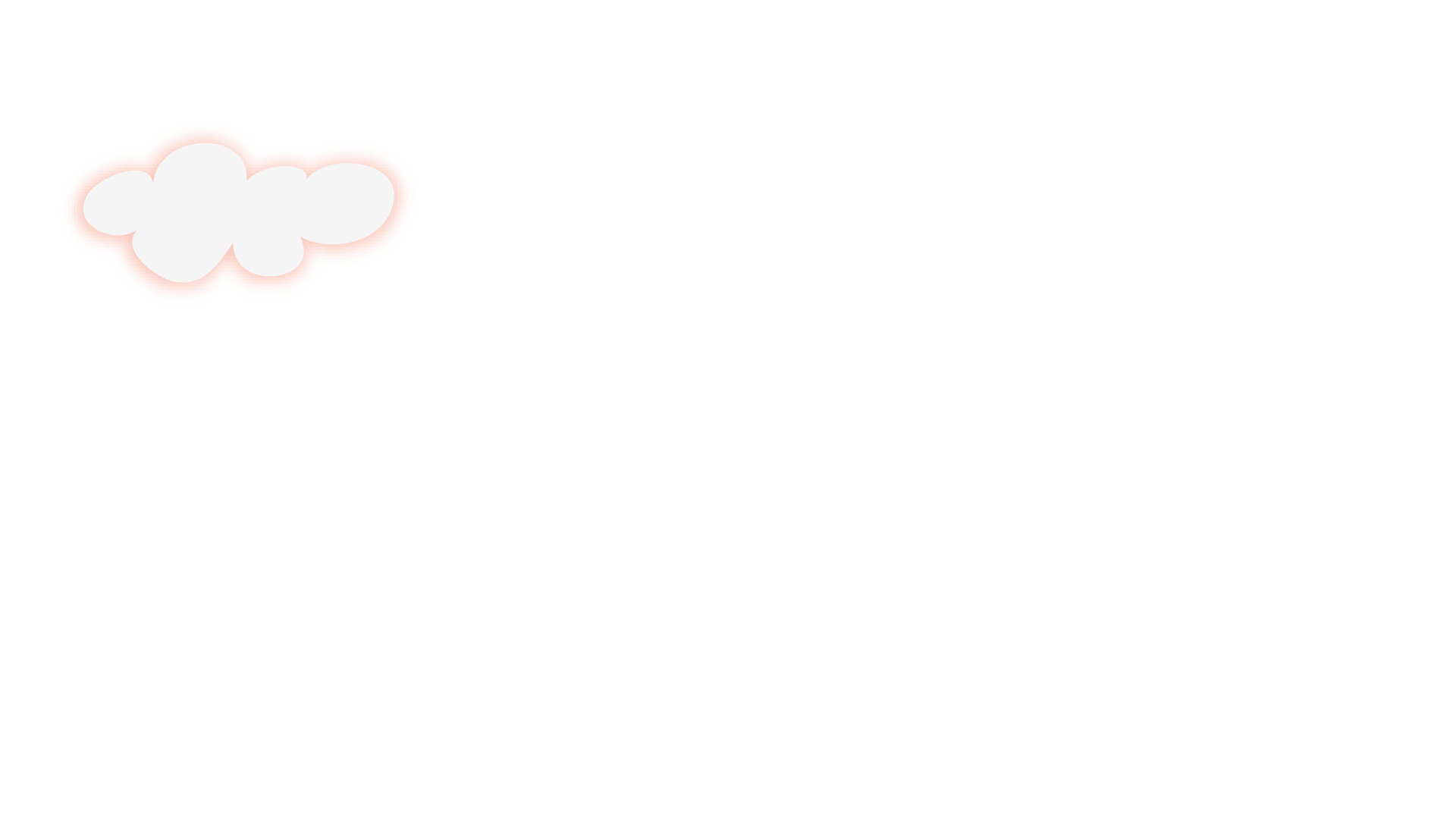 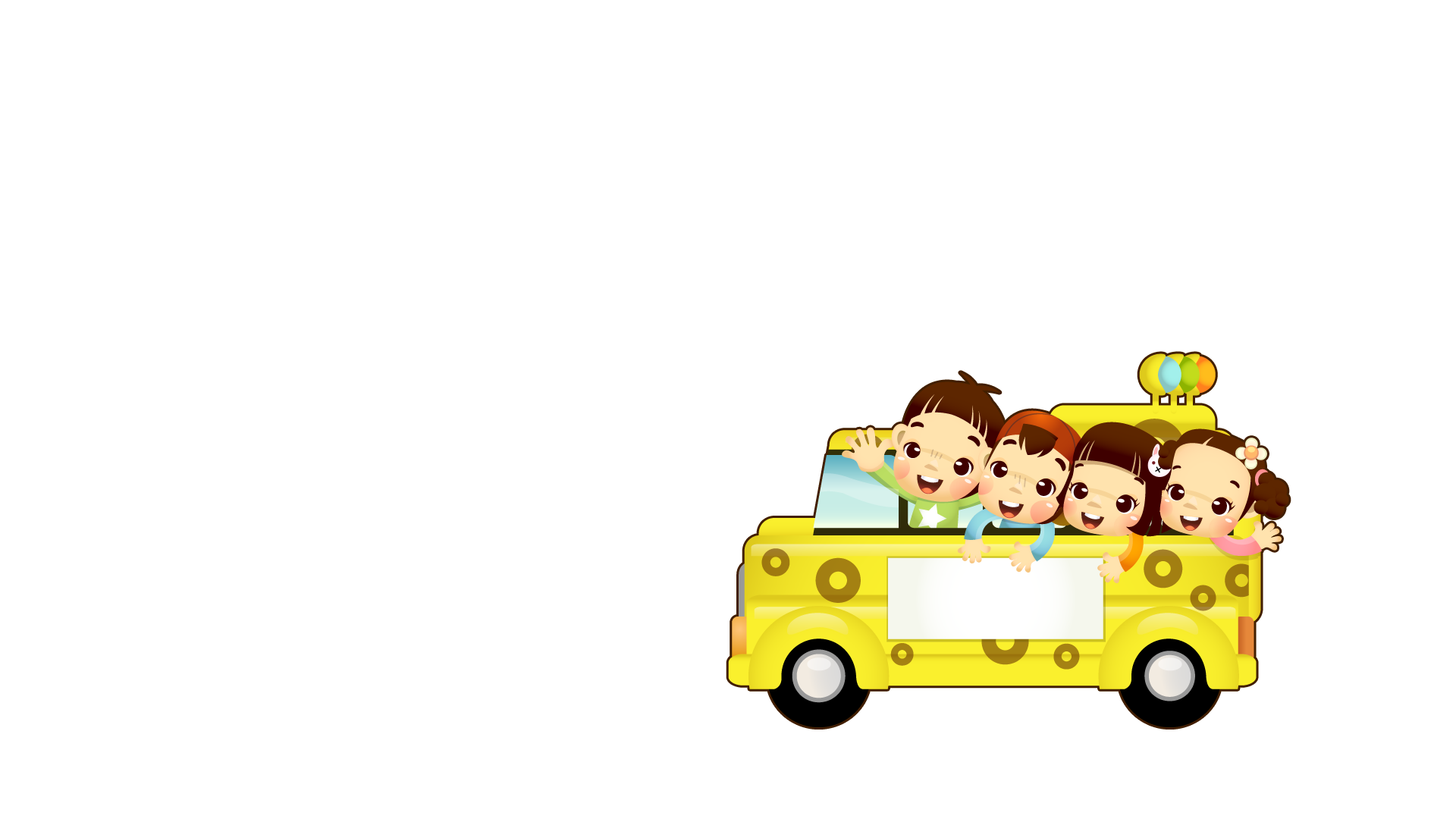 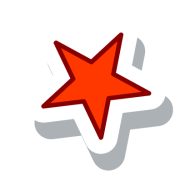 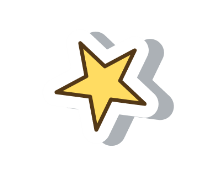 Khởi động
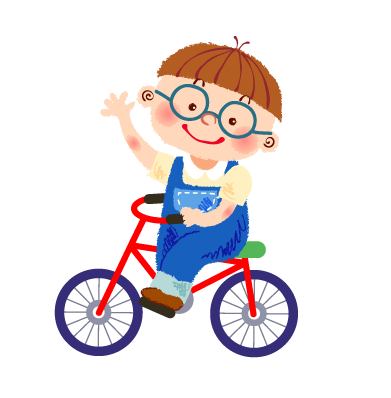 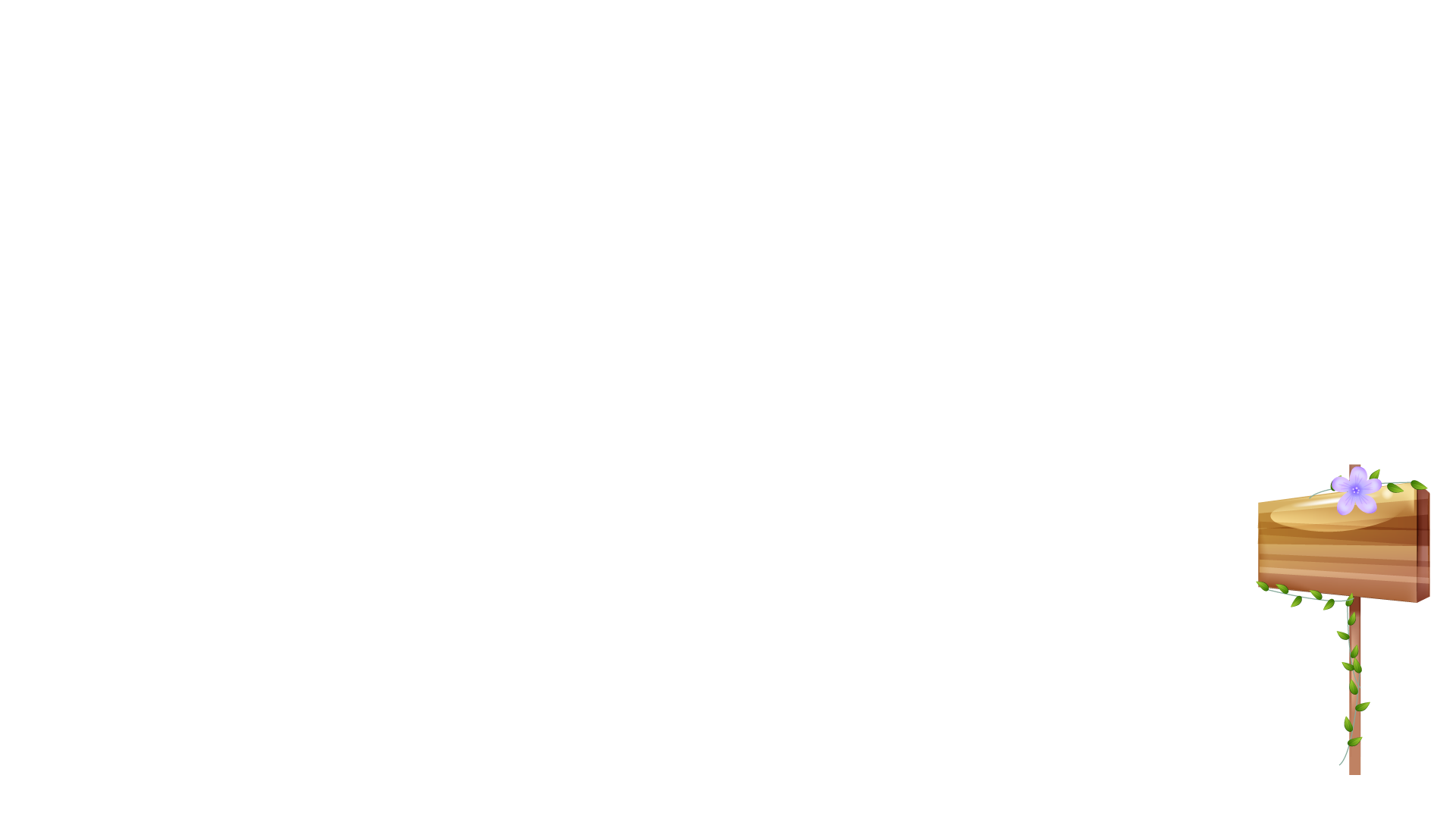 Toán
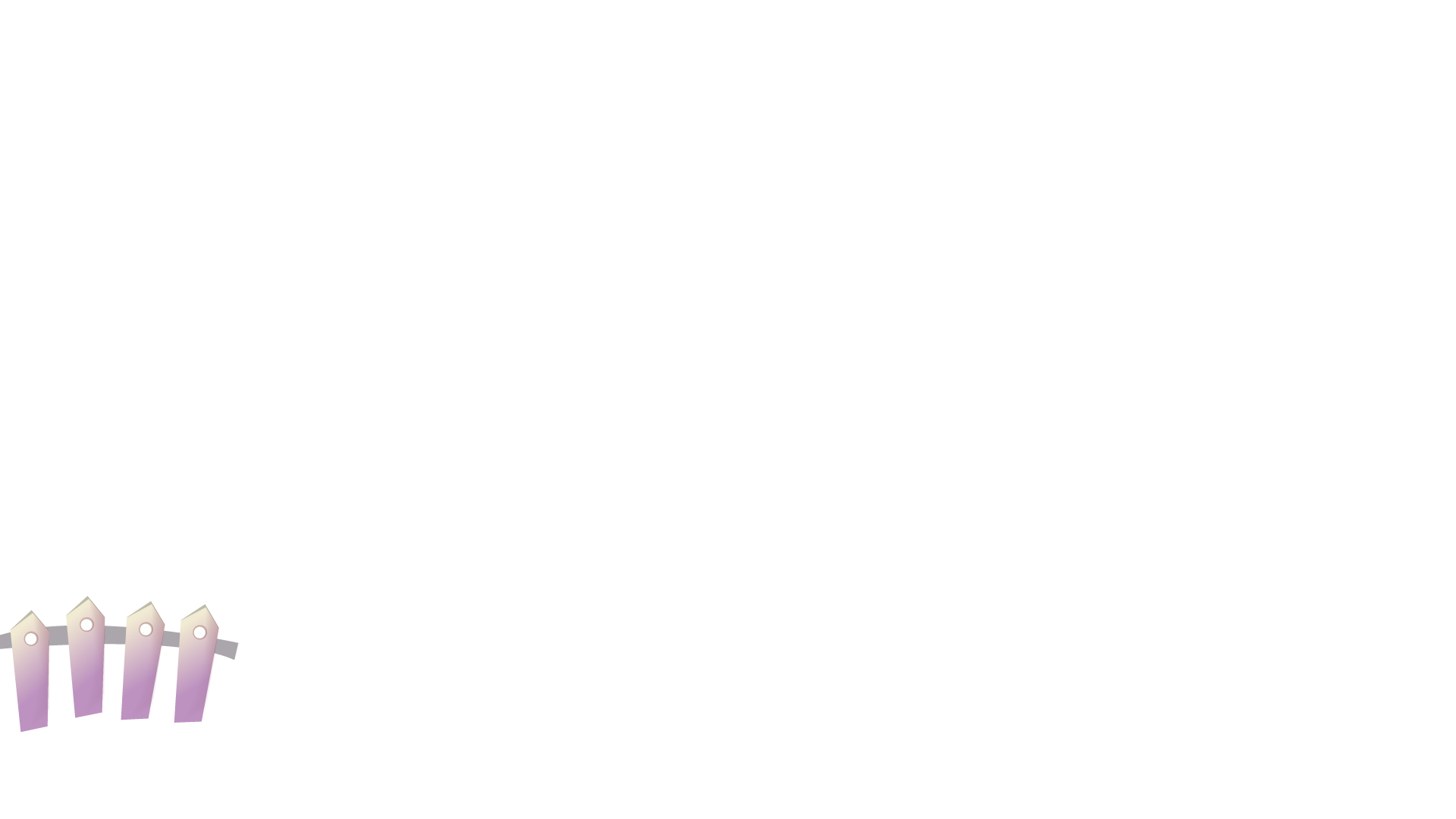 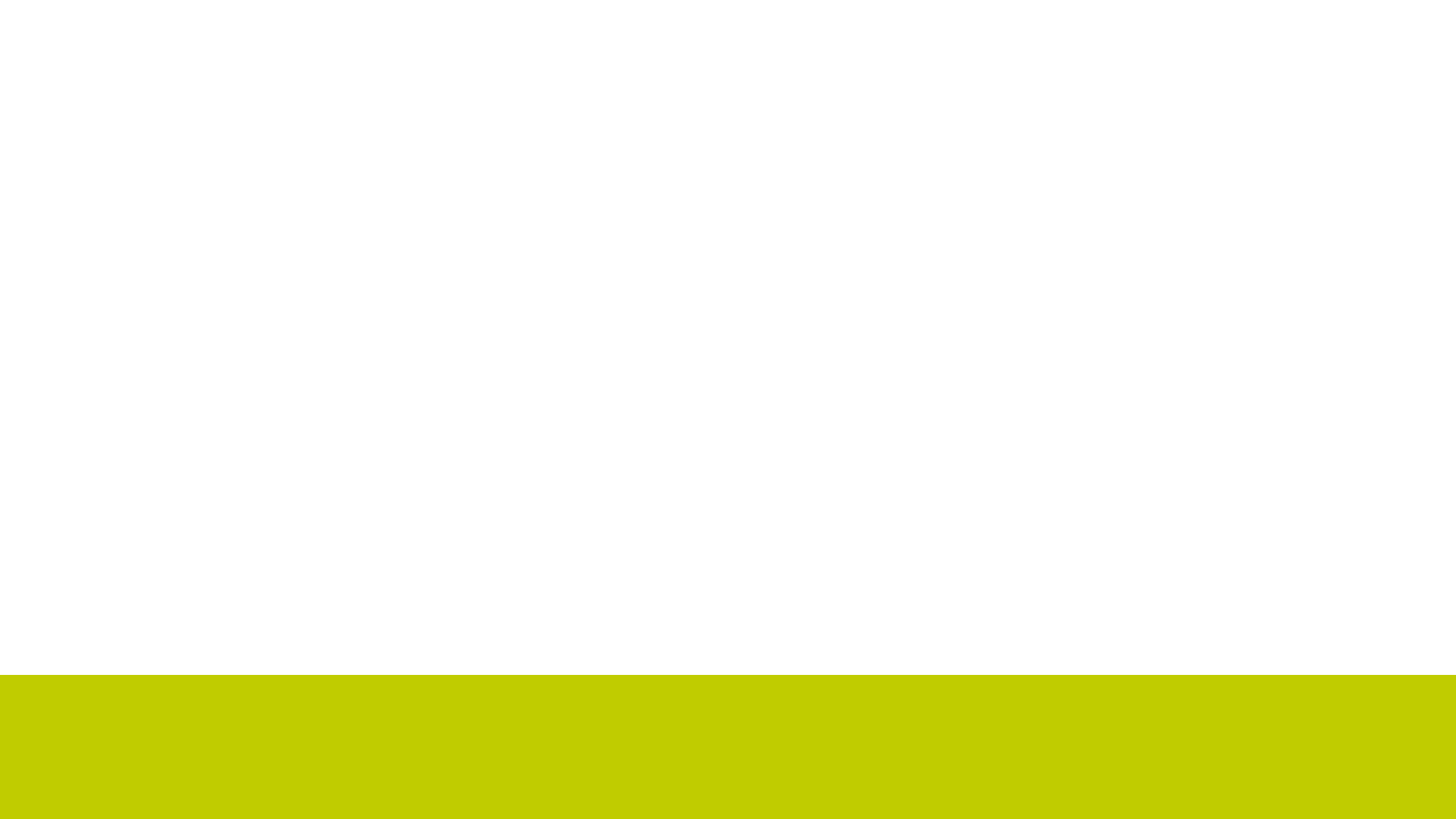 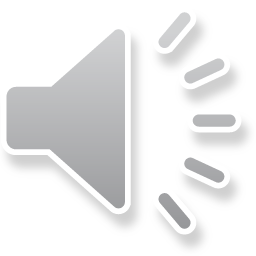 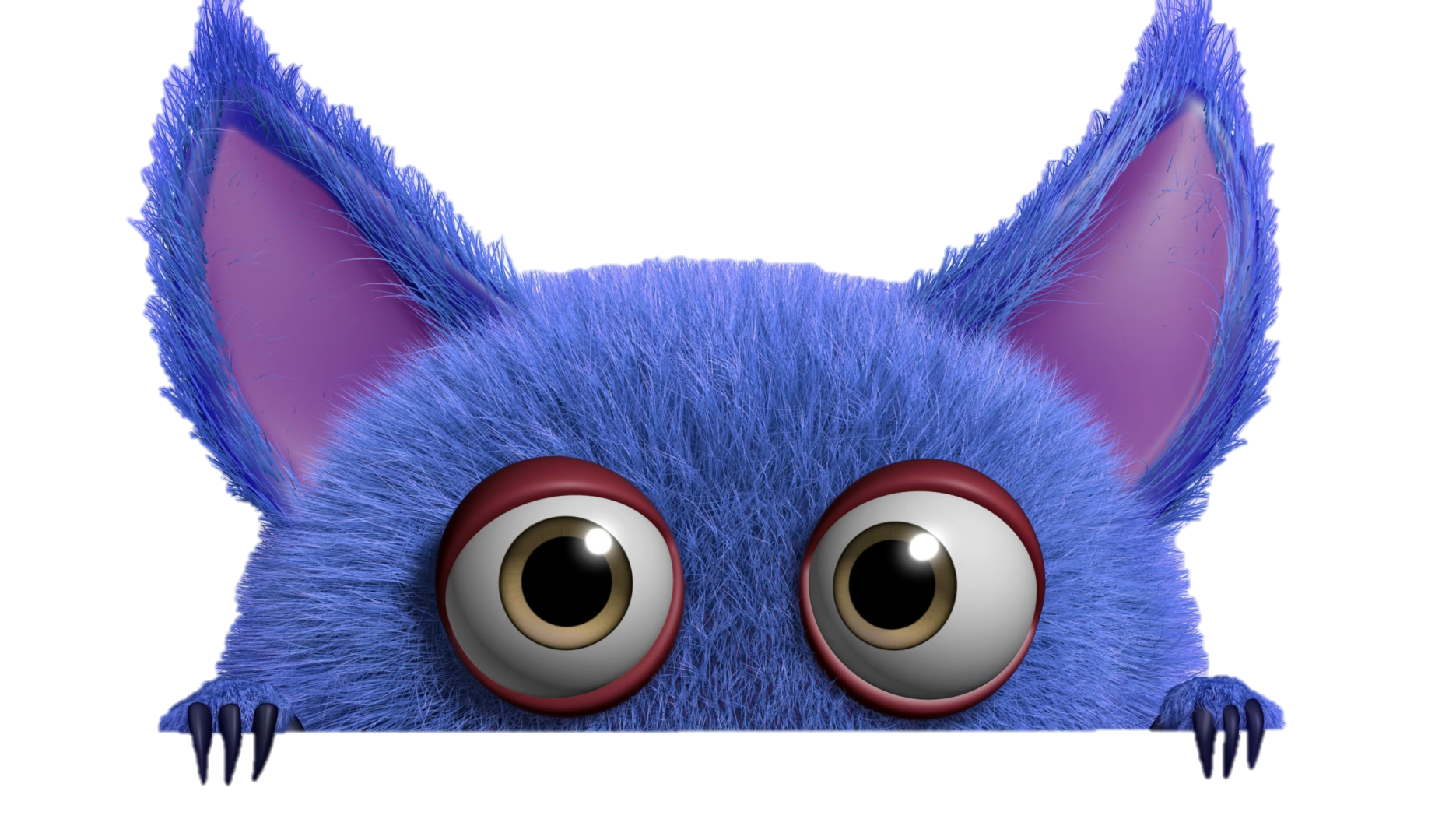 TRÒ CHƠI HỘP QUÀ BÍ MẬT
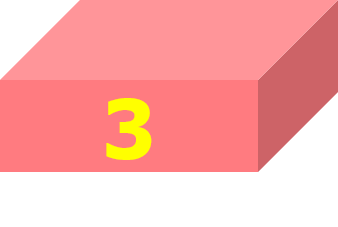 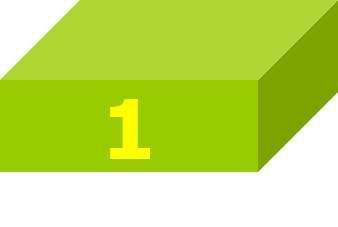 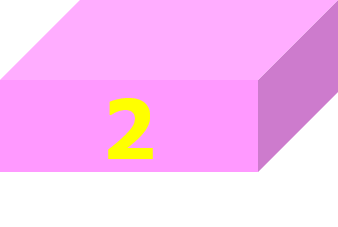 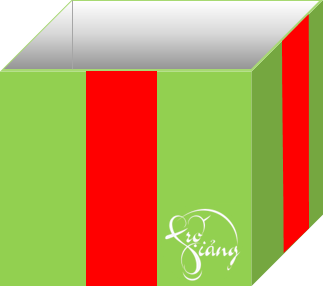 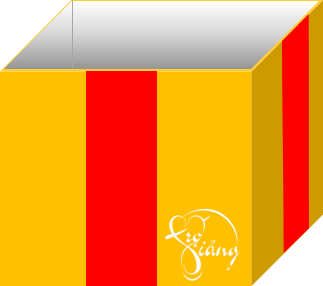 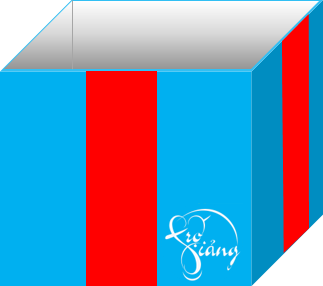 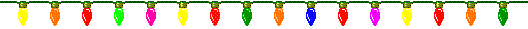 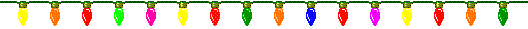 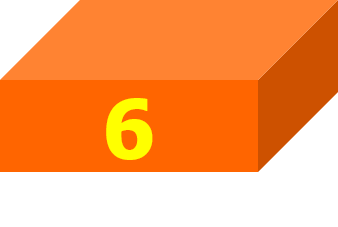 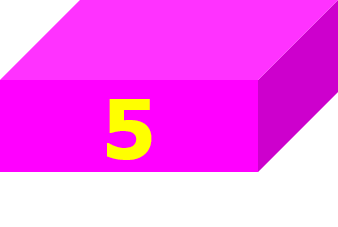 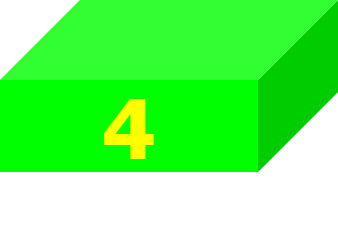 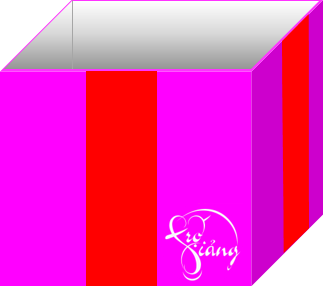 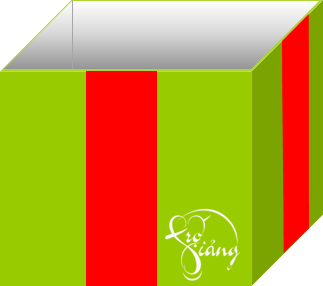 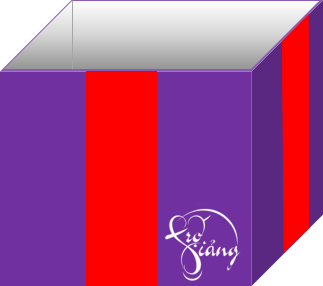 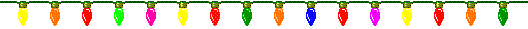 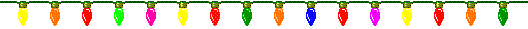 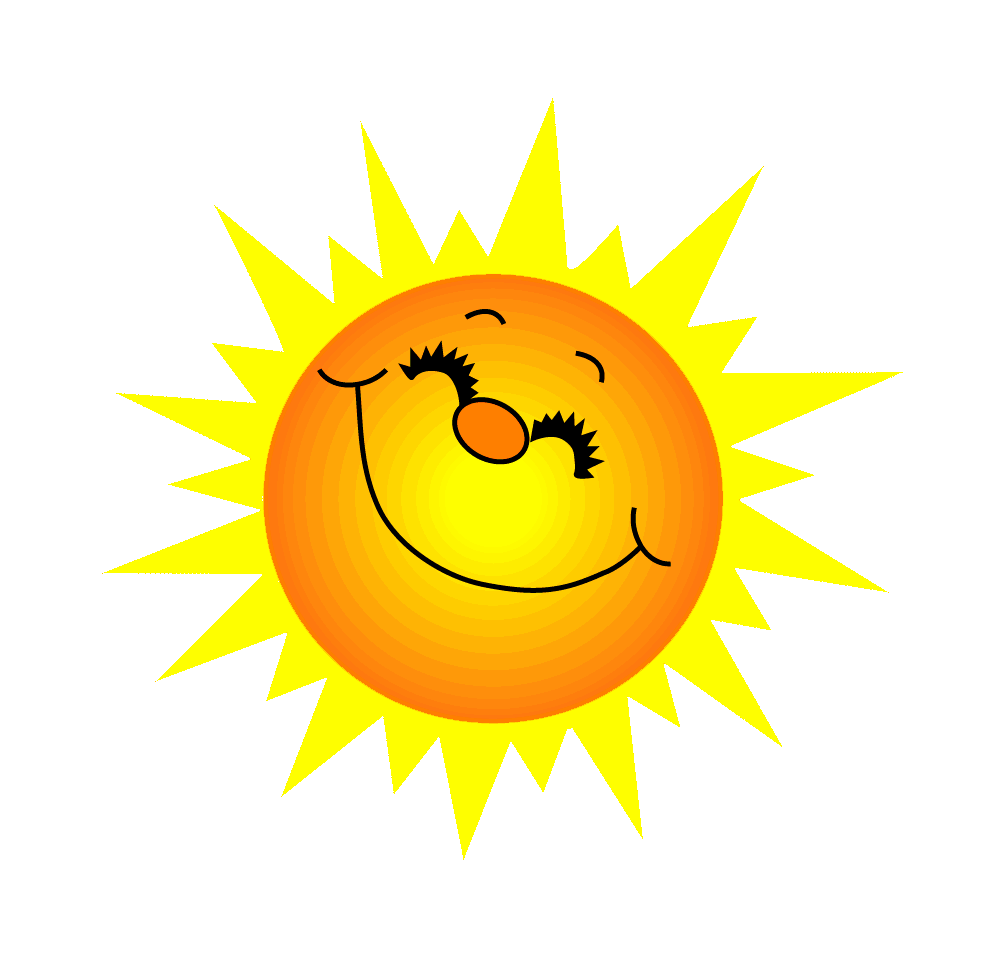 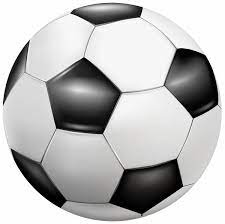 Quả bóng có dạng khối gì?
quả bóng có dạng khối cầu
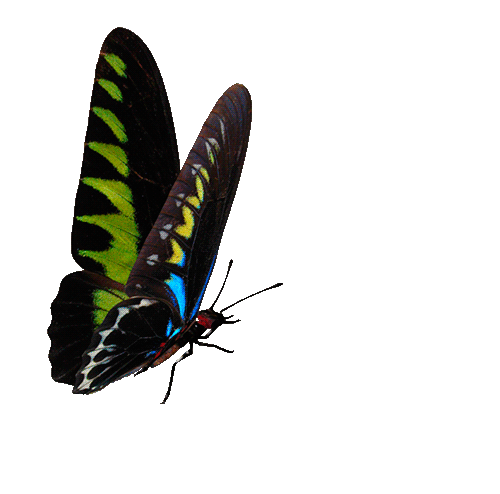 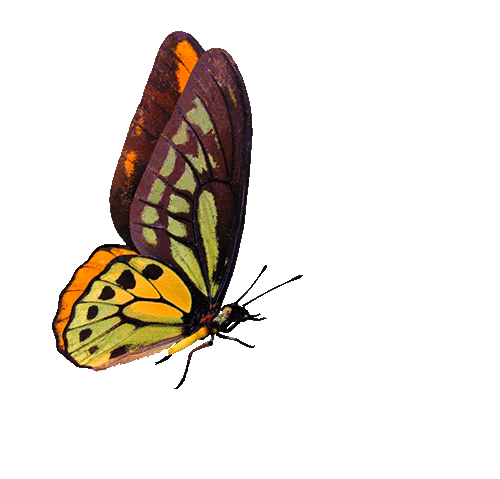 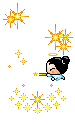 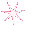 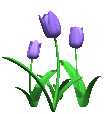 Chúc mừng con nhé!
GO HOME
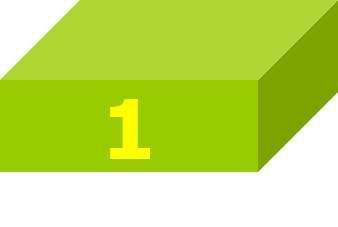 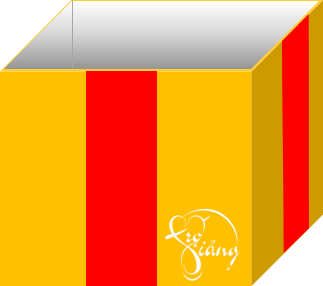 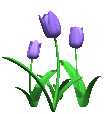 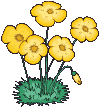 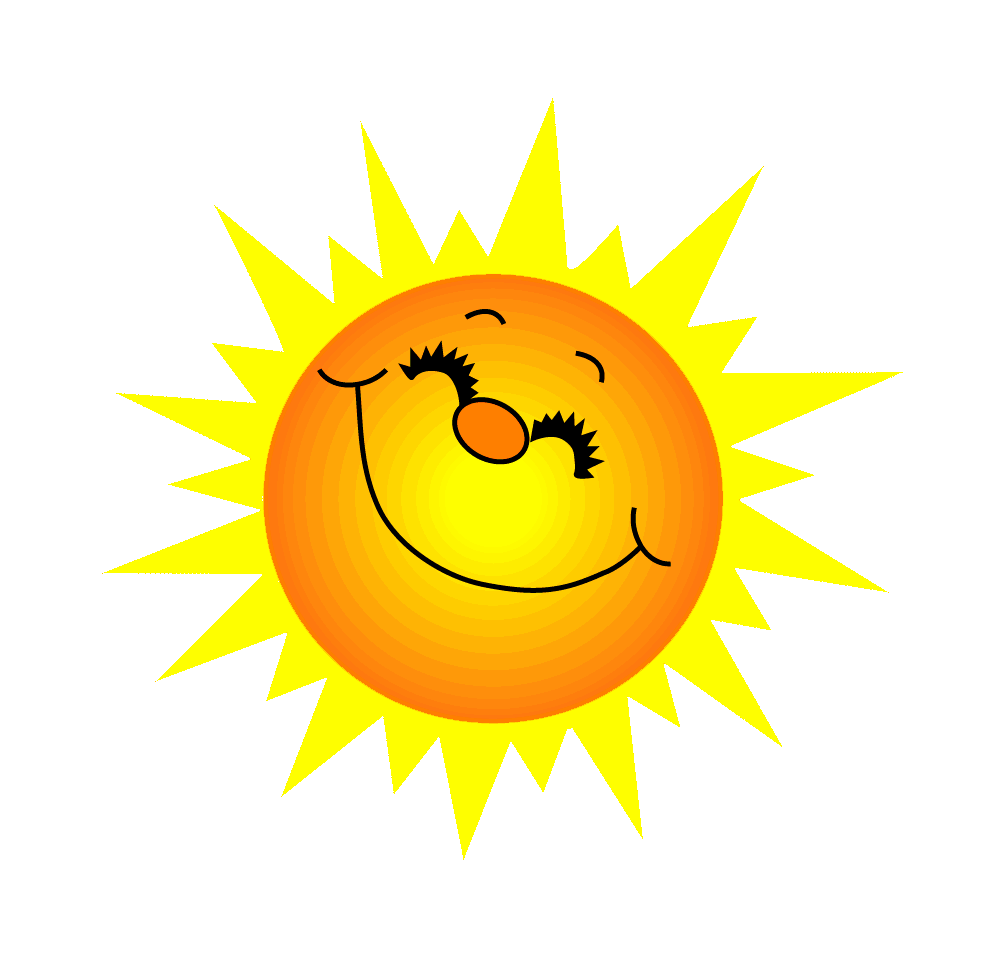 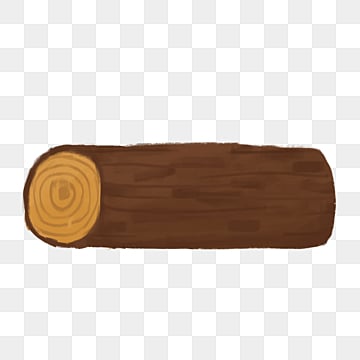 Khúc gỗ có dạng khối gì?
Khúc gỗ có dạng khối trụ
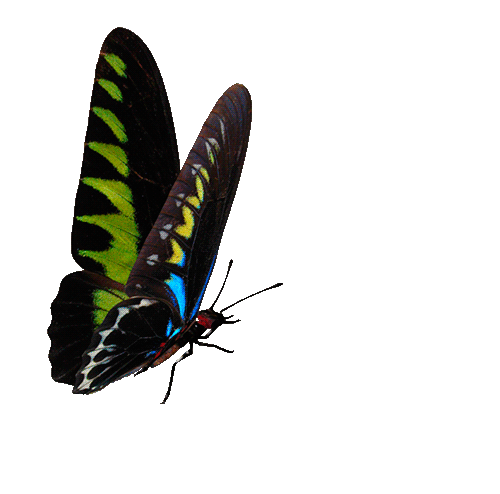 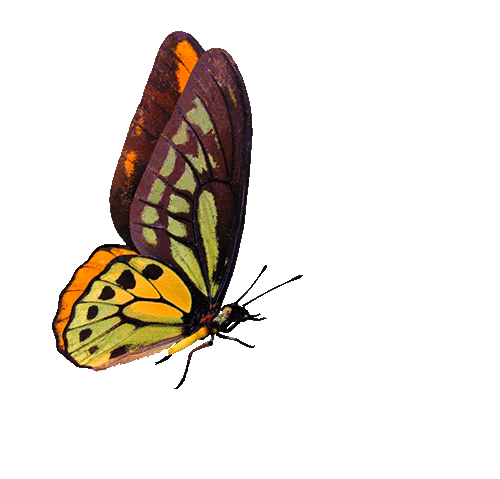 Chúc mừng con.
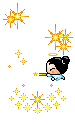 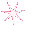 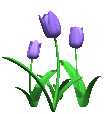 GO HOME
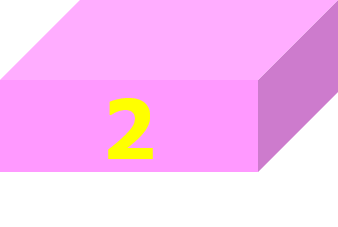 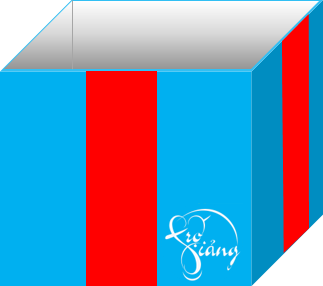 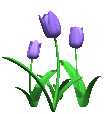 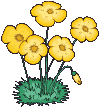 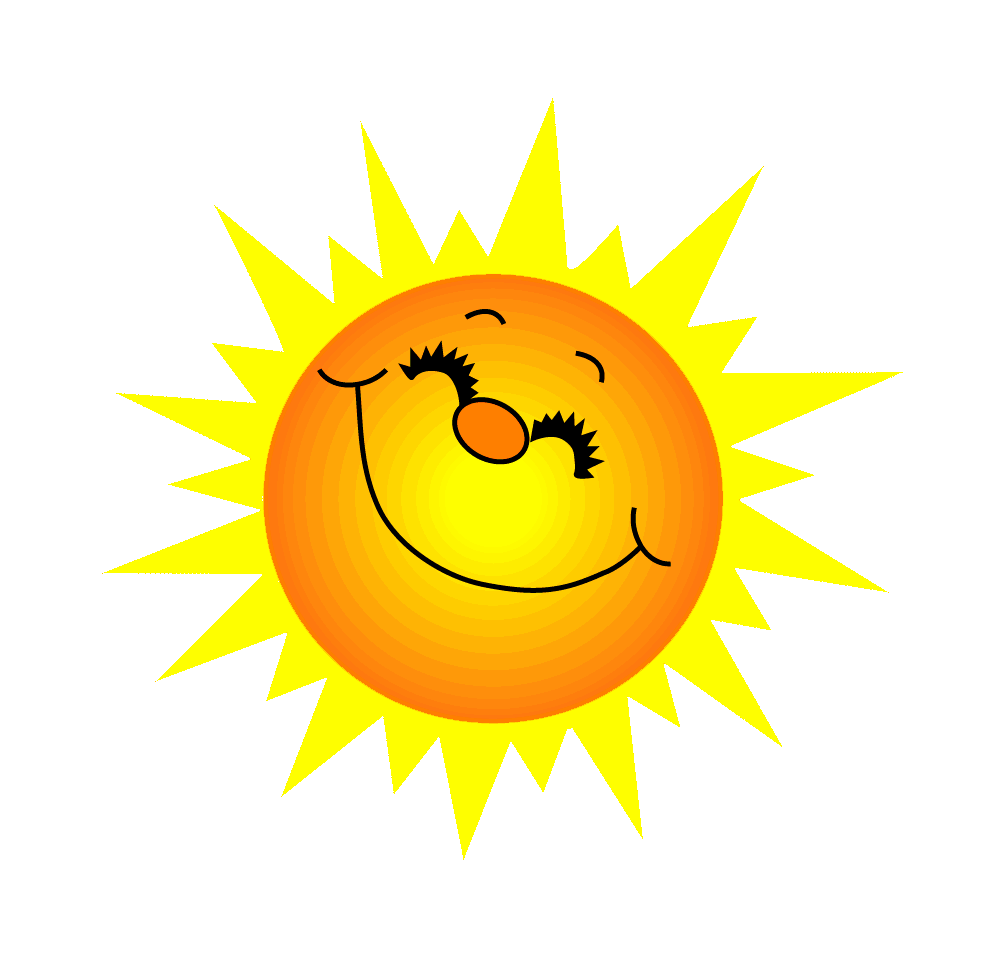 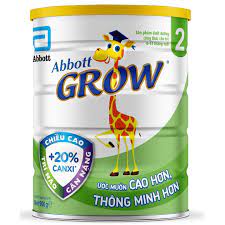 Lon sữa có dạng khối gì?
Lon sữa có dạng khối trụ
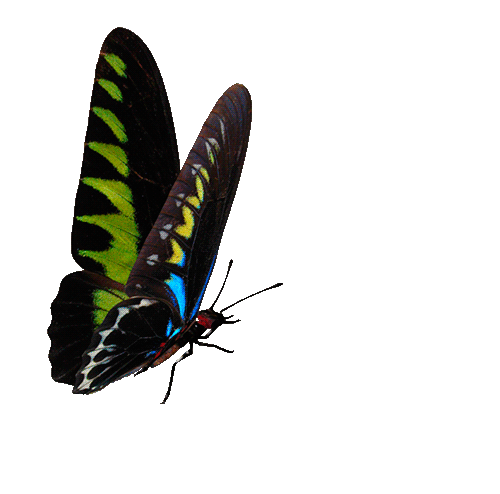 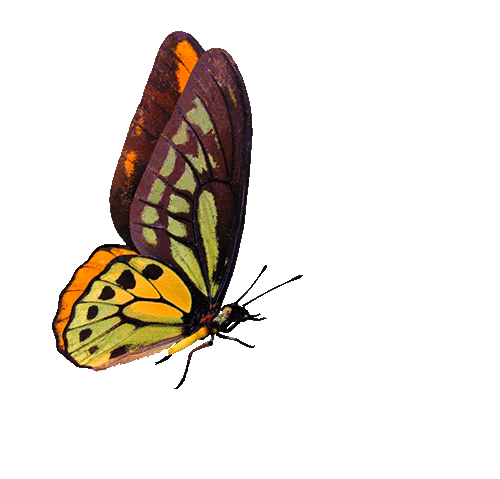 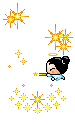 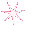 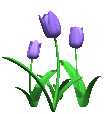 GO HOME
Chúc mừng con.
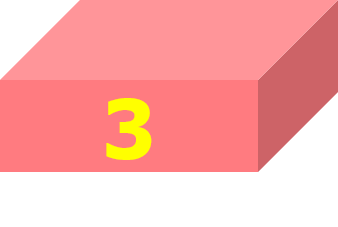 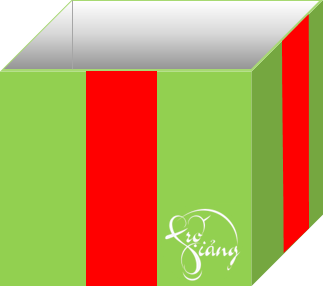 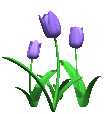 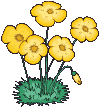 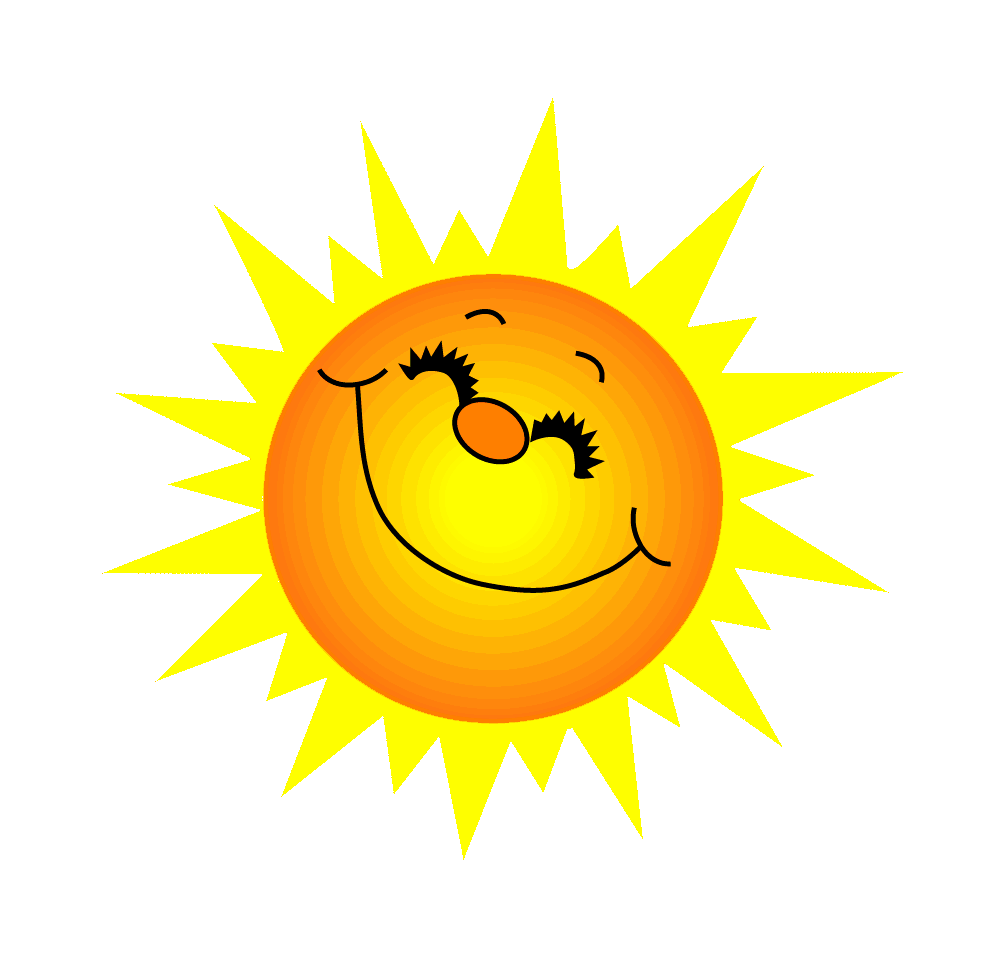 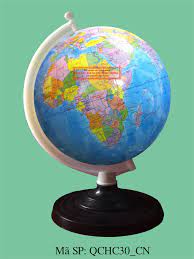 Quả địa cầu có dạng khối gì?
Quả địa cầu có dạng khối cầu
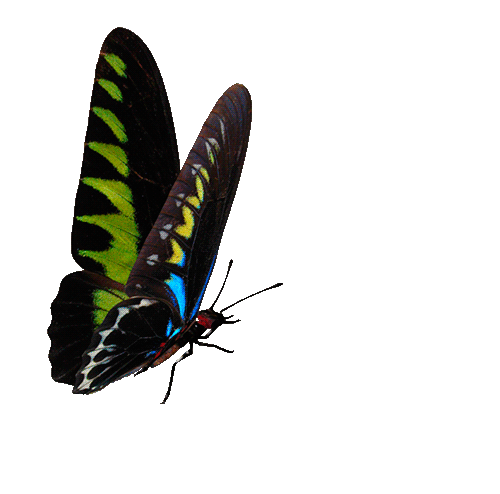 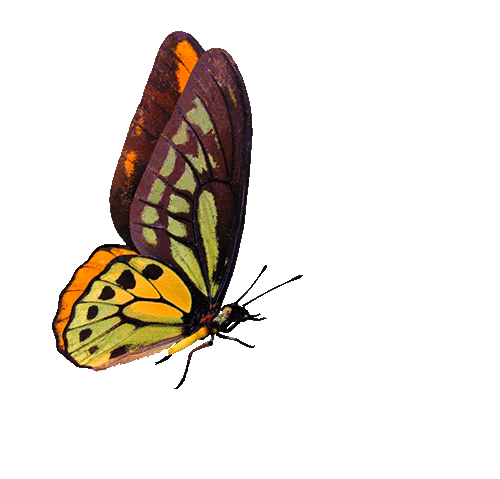 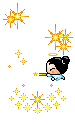 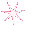 Chúc mừng con.
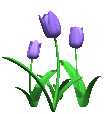 GO HOME
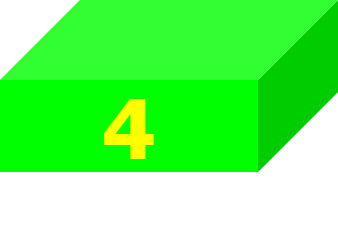 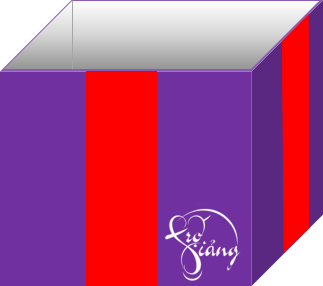 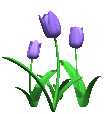 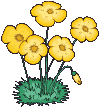 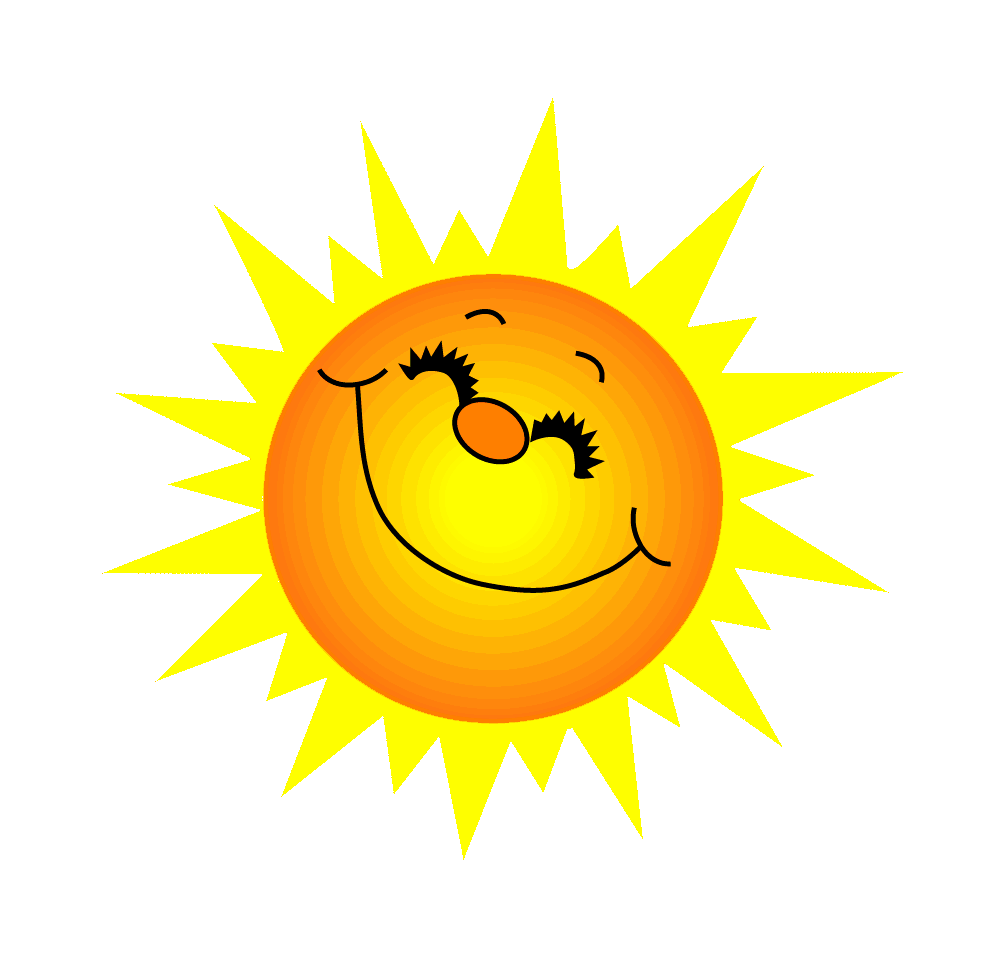 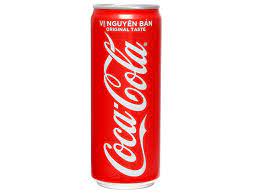 Lon nước ngọt có dạng khối gì?
Lon nước ngọt có dạng khối trụ
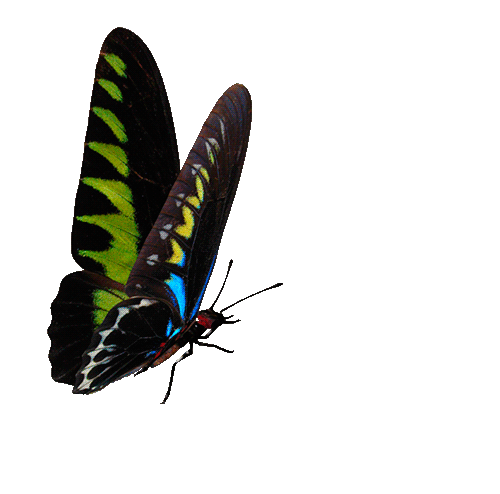 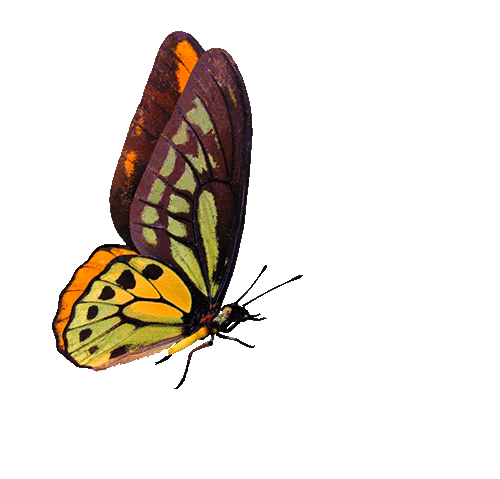 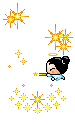 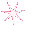 Chúc mừng con.
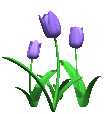 GO HOME
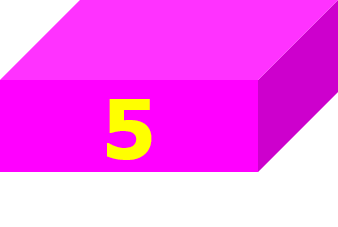 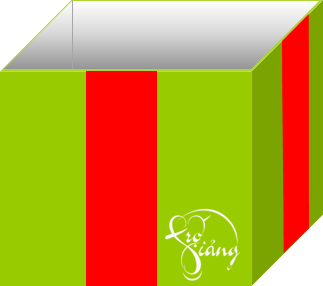 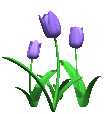 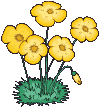 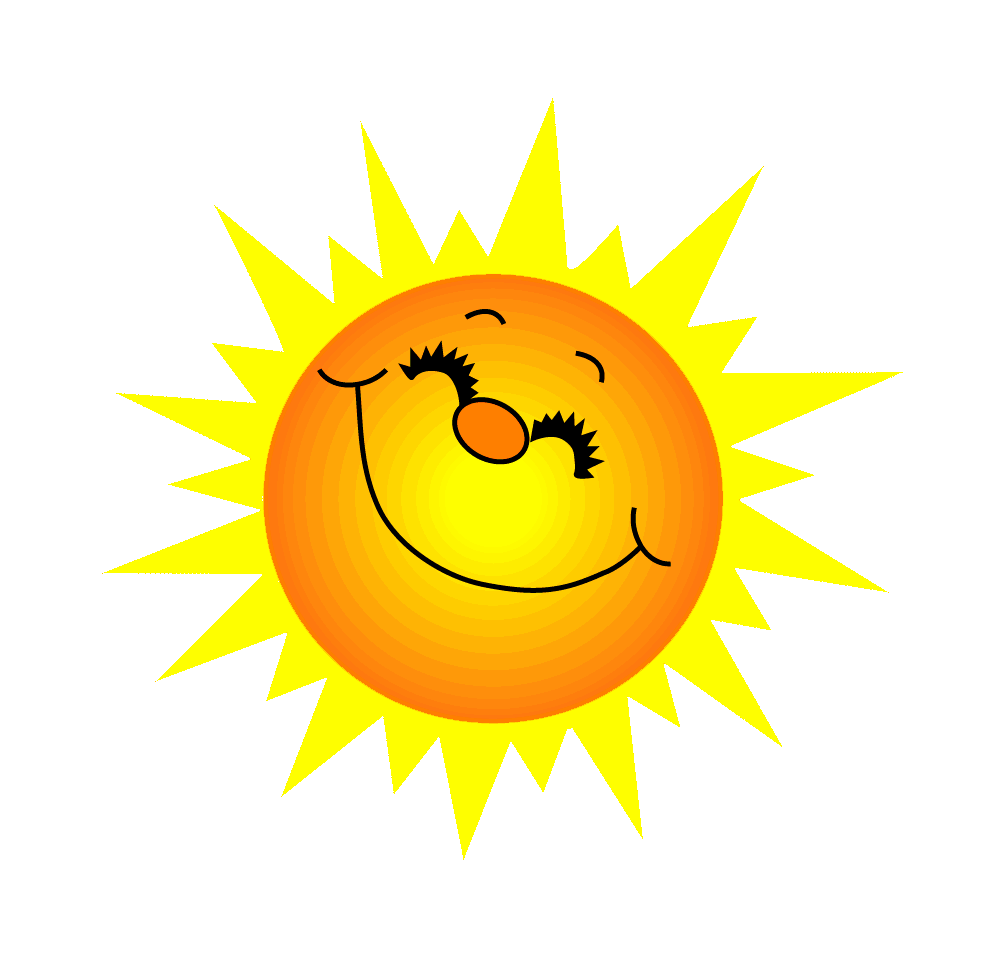 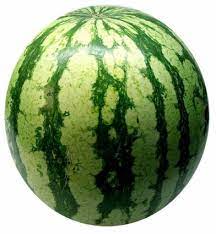 Quả dưa hấu có dạng khối gì?
Quả dưa hấu có dạng khối cầu
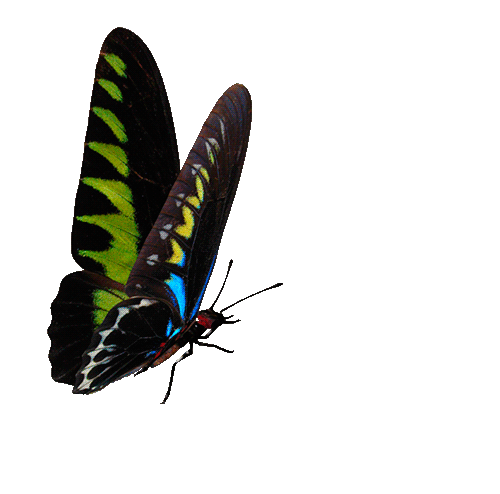 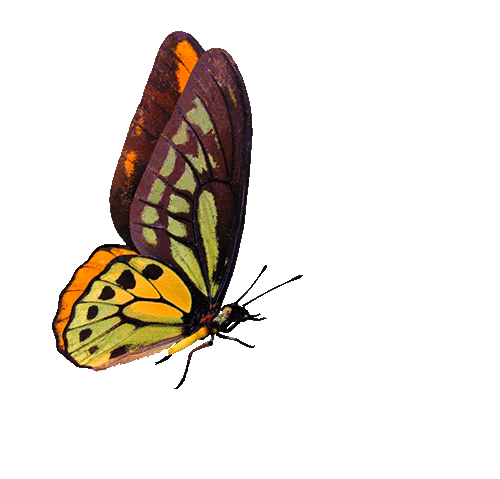 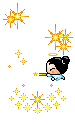 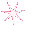 Chúc mừng con
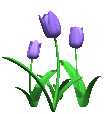 GO HOME
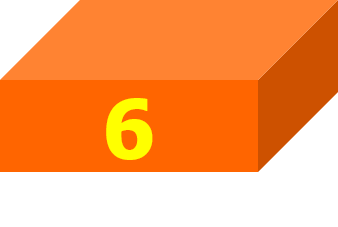 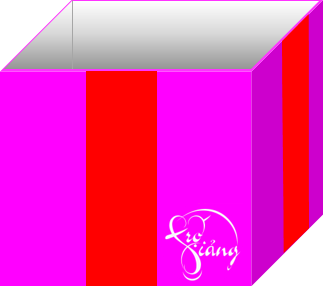 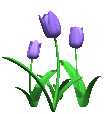 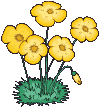 BÀI 46: 
KHỐI TRỤ, KHỐI CẦU (TIẾT 2)
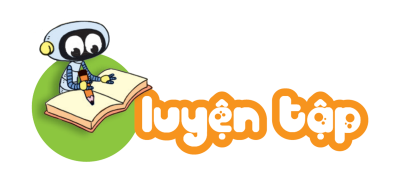 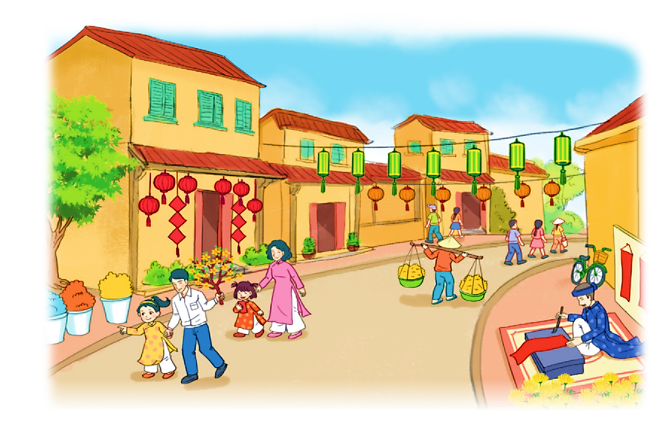 7
1
?
Số
6
5
4
1
3
2
2
3
4
5
1
6
12
7
8
9
11
10
Trong bức tranh có:
?
a)          đèn lồng dạng khối trụ.
12
?
7
b)           đèn lồng dạng khối cầu.
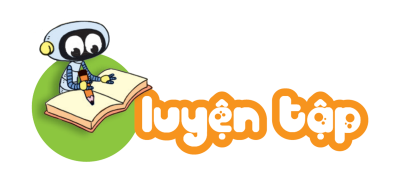 2
Chọn hình thích hợp đặt vào dấu “?”.
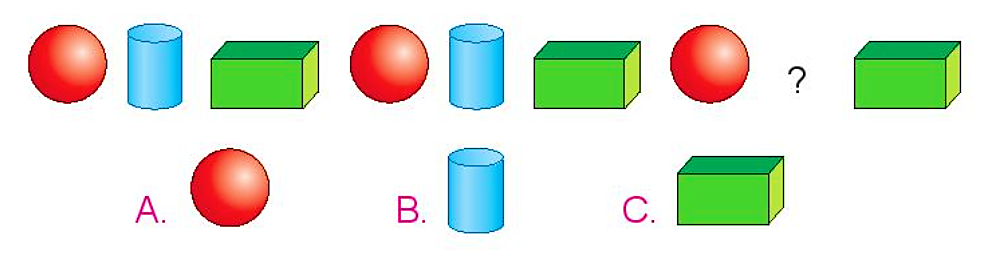 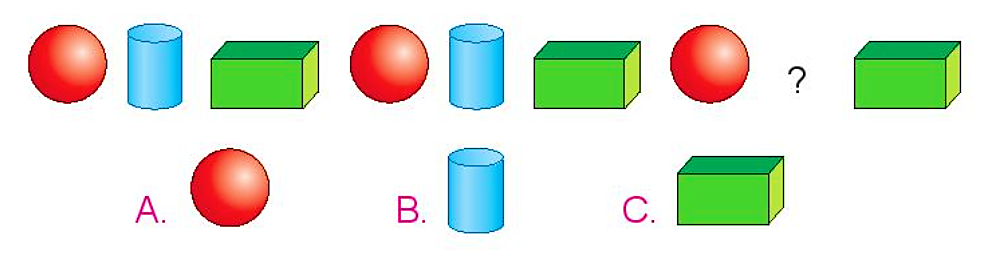 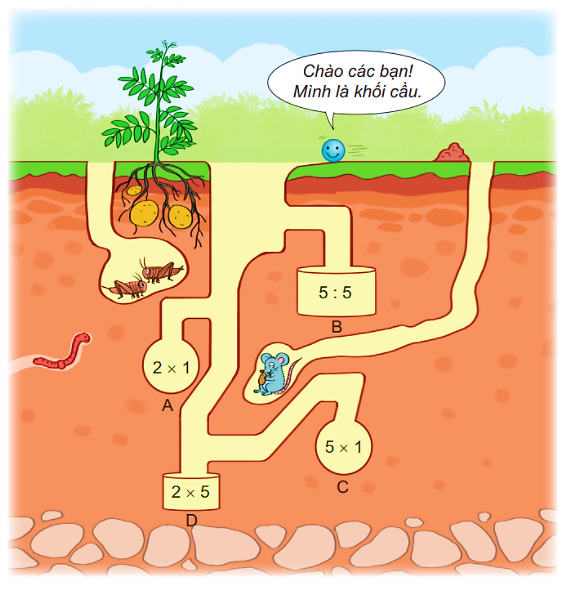 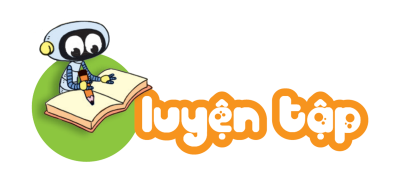 3
Bạn khối cầu sẽ rơi vào khoang khi phép tính có kết quả lớn nhất. Khoang đó có dạng khối trụ hay khối cầu?
26
26
26
26
10
2
1
5
 Khoang đó có dạng khối trụ.
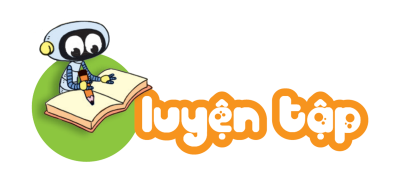 4
Nếu xếp các hộp có dạng khối trụ theo cách dưới đây thì hình D sẽ cần bao nhiêu hộp?
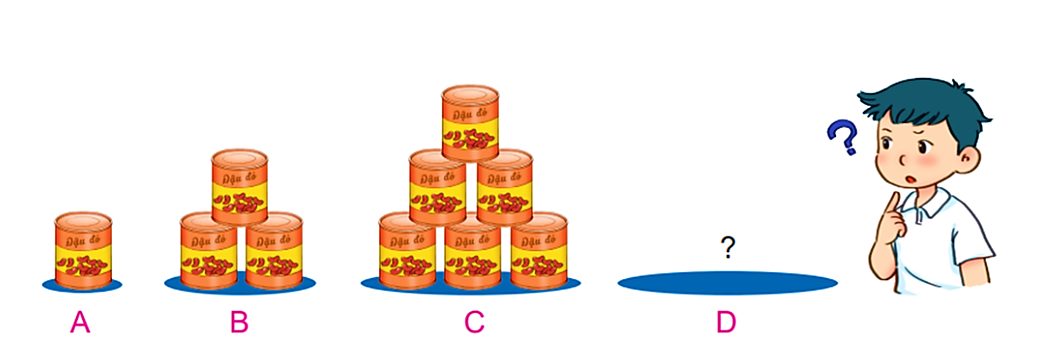 1
4
3
2
2
3
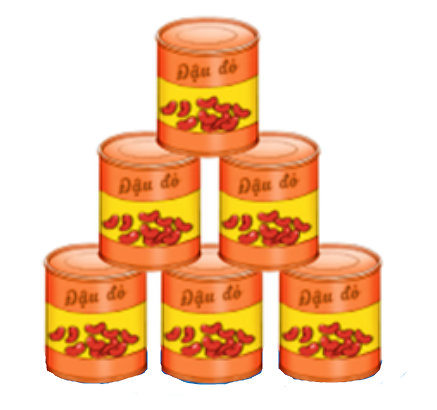 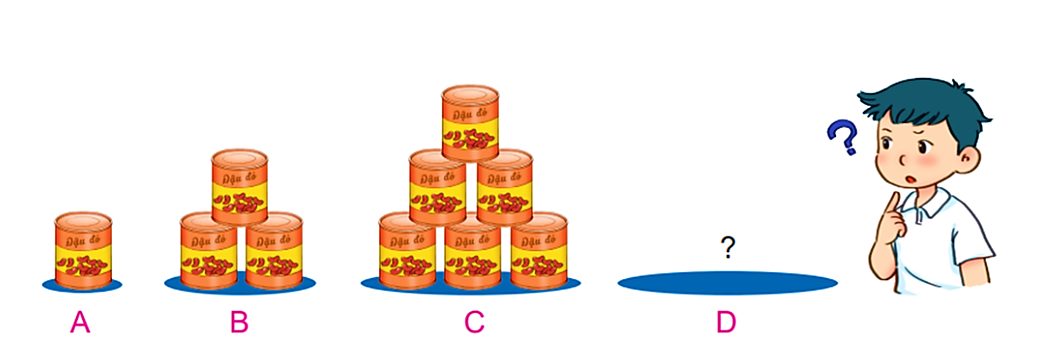 1
4
 Mỗi hình sẽ tăng thêm 1 hộp theo hàng ngang và tăng thêm 1 hàng theo hàng dọc. Vậy hình D sẽ có 10 hộp.
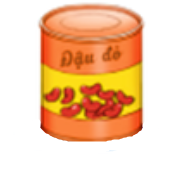 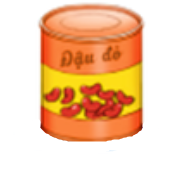 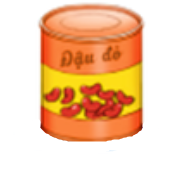 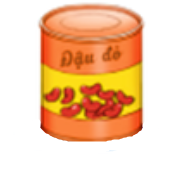 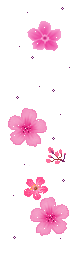 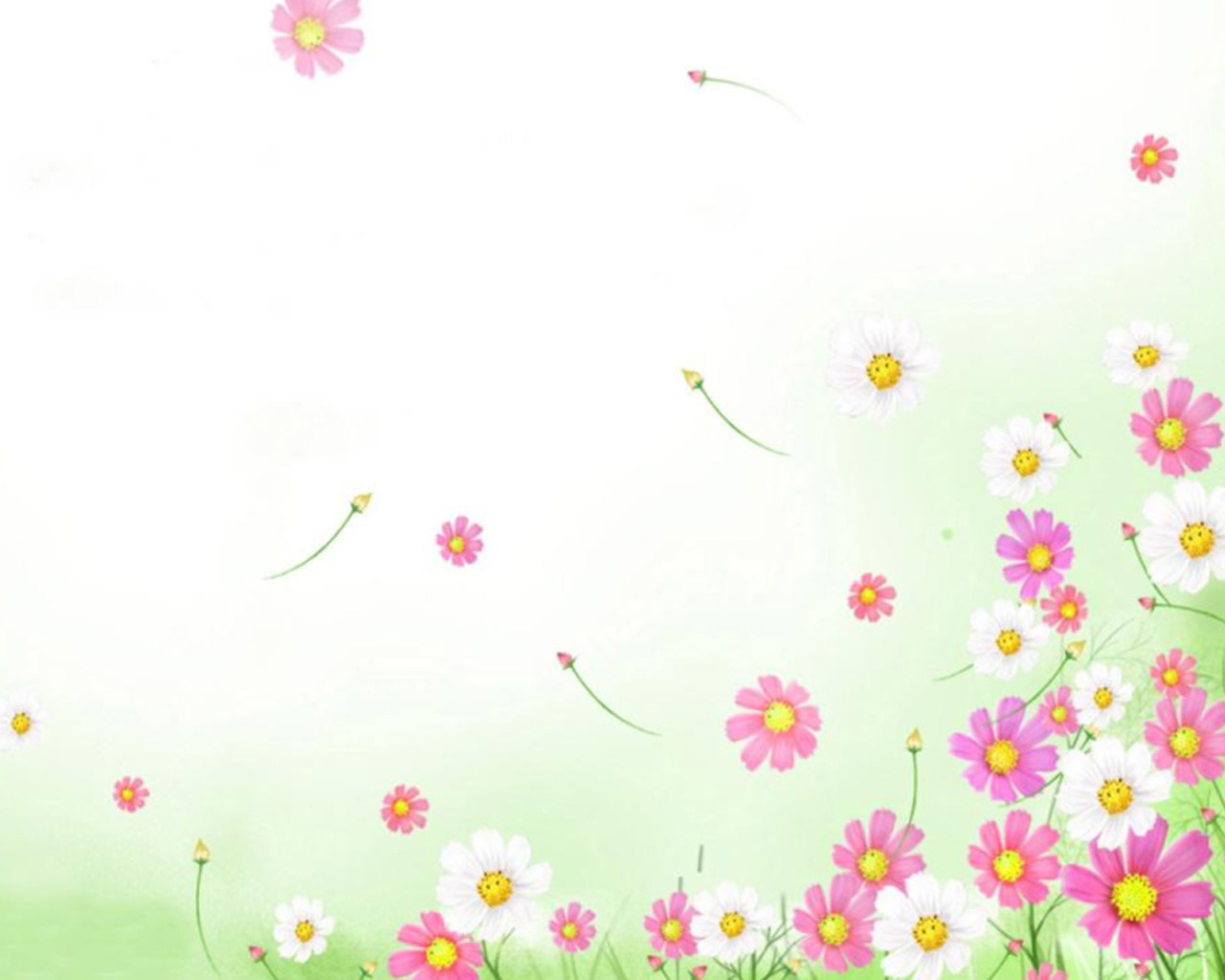 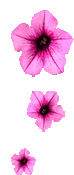 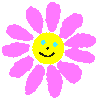 CHÀO CÁC EM NHÉ!
Chúc các em chăm ngoan, học giỏi.
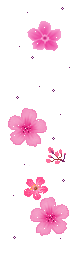 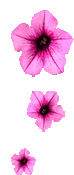 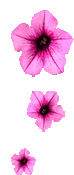 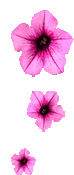 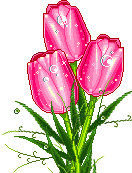